Oxidation-reduction reactions
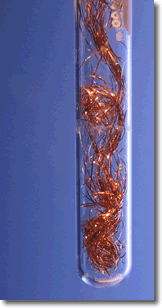 Oxidation and reduction
Oxidation and reduction – oxygen transer
A substance has been oxidised if it gains oxygen. Oxidation is gain of oxygen.
A substance has been reduced if it loses oxygen. Reduction is loss of oxygen.
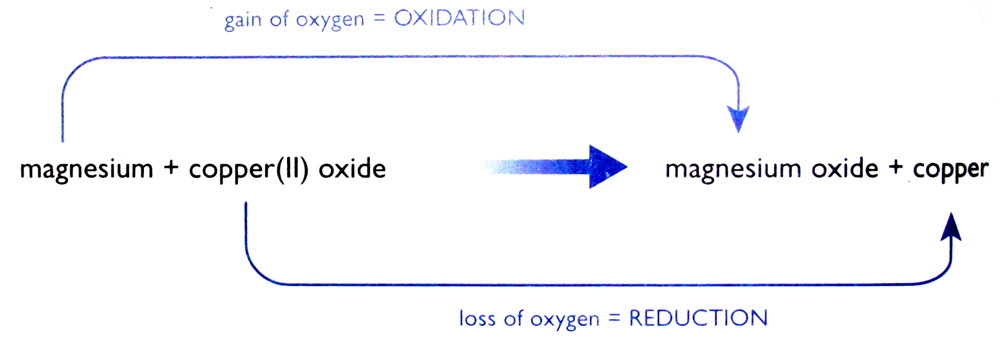 Redox Reactions
A redox reaction is one in which both reduction and oxidation are occurring.

Oxidation and reduction always go hand-in-hand.
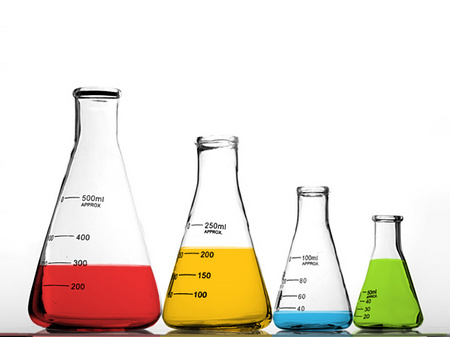 Reducing & Oxidising Agents
A reducing agent is a substance that reduces something else. In this case the magnesium is the reducing agent.
An oxidising agent is a substance that oxidises something else. The copper(II) oxide is the oxidising agent in this reaction.
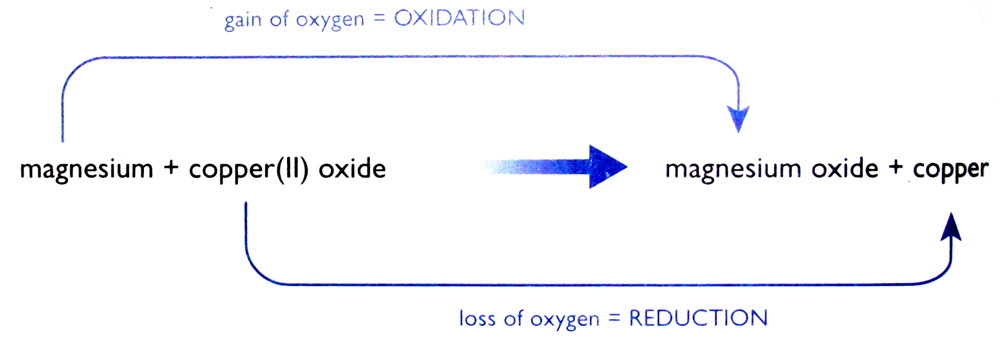 Hydrogen Peroxide (H2O2)
Hydrogen peroxide is unusual. It can act as both an oxidising agent and as a reducing agent.

Example 1: H2O2 as an oxidising agent
PbS + 4H2O2 → PbSO4+ 4H2O

Example 1: H2O2 as a reducing agent
2MnO4- + 5H2O2 + 6H+ → 2Mn2++ 8H2O + 5O2
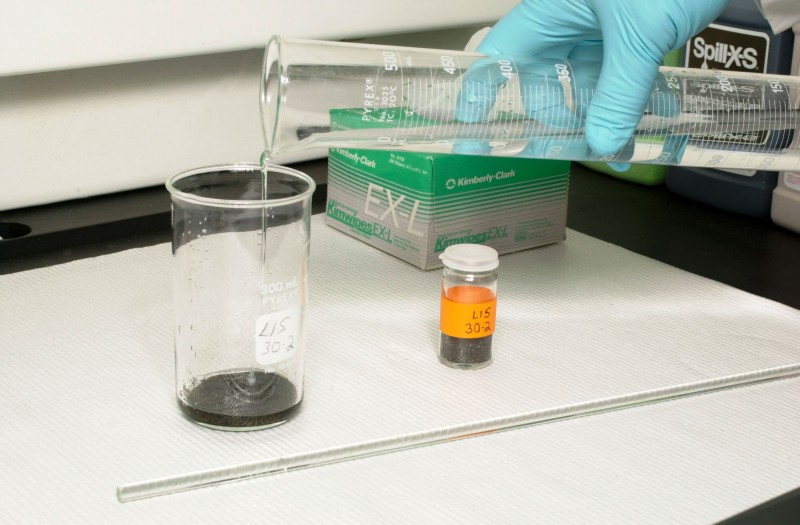 Oxidation and reduction
Oxidation and reduction – electron transfer
Oxidation Is Loss of electrons
Reduction Is Gain of electons
(Remember: OILRIG)
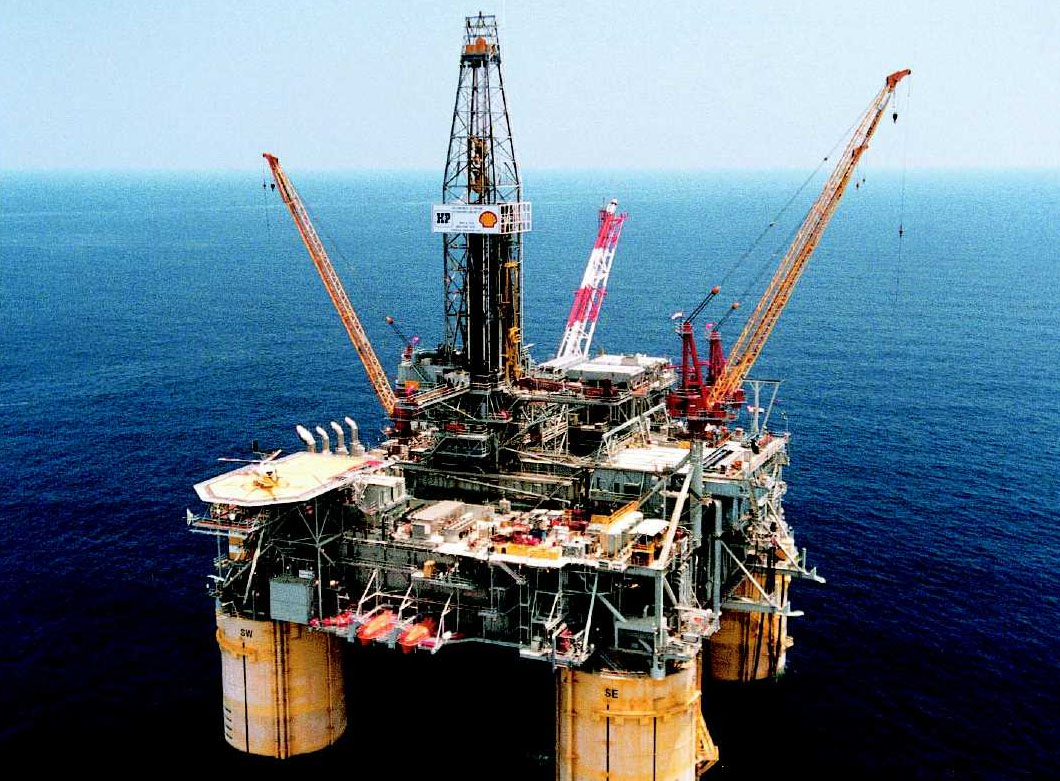 Oxidation and reduction – electron transfer
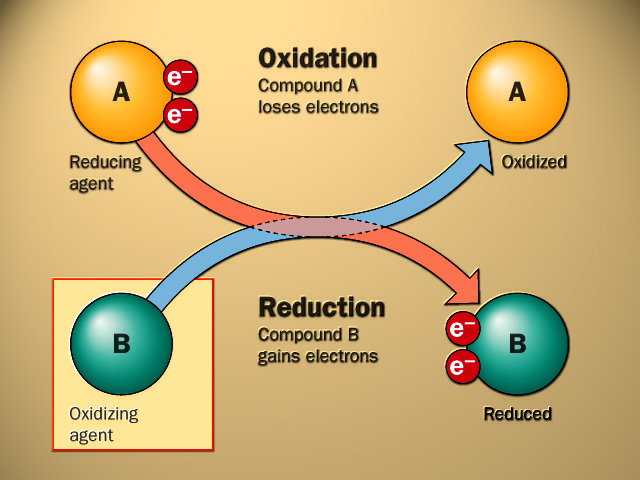 Oxidation Numbers
Example 1
Determine the oxidation number of S in SO2

S + 2(O) = 0
S + 2(-2) = 0
S + (-4) = 0
S – 4 = 0
S = +4

Therefore the oxidation number of S = +4

The compound SO2 can be called sulphur(IV) oxide because of the oxidatioin state of the sulphur in the compound.
Example 2
Determine the oxidation number of N in NO3-

N + 3(O) = -1
N + 3(-2) = -1
N + (-6) = -1
N – 6 = -1
N = -1 + 6 = +5

Therefore the oxidation number of N = +5

The name of this ion is the nitrate(V) ion because of the oxidation state of nitrogen in the ion.
Example 3
Determine the oxidation number of C in H2CO3

2(H) + 1(C) + 3(O) = 0
2(+1) + 1(C) + 3(-2) = 0
+2 + C + (-6) = 0
+2 + C - 6 = 0
C = +6 - 2
C = +4

Therefore the oxidation number of C = +4
Example 4
Determine the oxidation number of Mn in MnO4-

1(Mn) + 4(O) = -1
Mn + 4(-2) = -1
Mn + (-8) = -1
Mn - 8 = -1
Mn = -1 + 8
Mn = +7

Therefore the oxidation number of Mn = +7
The name of this ion is the manganate(VII) ion because of the oxidation state of manganese in this ion.
Example 5
Determine the oxidation number of Cr in K2Cr2O7

2(K) + 2(Cr) + 7(O) = 0
2(+1) + 2(Cr) + 7(-2) = 0
+2 + 2Cr + (-14) = 0
+2 + 2Cr – 14 = 0
2Cr = +14 – 2 = +12
Cr = +6

Therefore the oxidation number of Cr = +6
The name of this compound is potassium dichromate(VI) because of the oxidation state of the chromium.
Example 6
Determine the oxidation number of P in Mg3(PO4)2

3(Mg) + 2(P) + 8(O) = 0
3(+2) + 2(P) + 8(-2) = 0
+6 + 2P + (-16) = 0
+6 + 2P – 16 = 0
2P = +16 – 6 = +10
P = +5

Therefore the oxidation number of P = +5
Example
Reaction between magnesium and copper(II) oxide

Mg(s) + CuO(s) → MgO(s) + Cu(s)

Ionic Equation: 
Mg(s) + Cu2+(s) + O2-(s) →Mg2+(s) + O2-(s) + Cu(s)

Removing spectator ions, we get:
Mg(s) + Cu2+(s)  → Mg2+(s) + Cu(s)

The ionic equation shows that the reaction has nothing to do with oxygen.
What is actually happening is that magnesium atoms are turning into magnesium ions. 
The magnesium atoms lose electrons to form magnesium ions.

Mg(s) → Mg2+(s)+ 2e-        (Mg is oxidised)

Those electrons have been gained  by the copper(II) ions to make the atoms present in metallic copper.

Cu2+(s)+ 2e- → Cu(s)           (Cu2+ is reduced)

(Remember: OILRIG)
Using hydrogen as a reducing agent
The reduction of copper(II) oxide to copper
Copper won’t react with water because copper is below hydrogen in the Reactivity Series, but that means that you can get a reaction between hydrogen and copper(II) oxide.







The hydrogen removes the oxygen from the copper(II) oxide, so that hydrogen is a reducing agent.
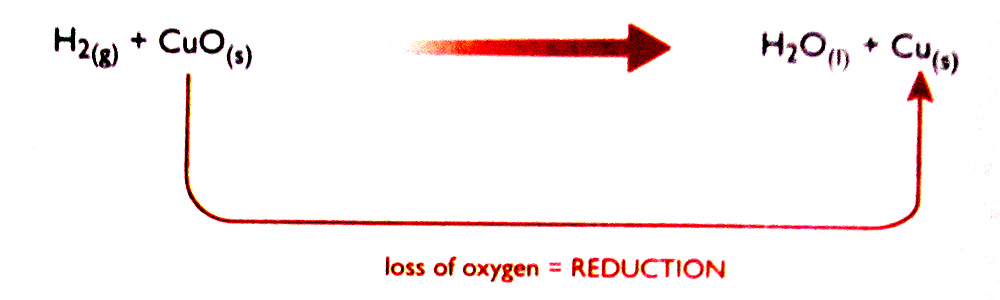 Experiment
Hydrogen is passed over hot copper(II) oxide. The oxide glows red hot and continues glowing, even if you remove the Bunsen burner. Lots of heat is released during the reaction.





Colourless liquid – water
Pinky brown solid – copper
Small flame at end – excess hydrogen being burned off
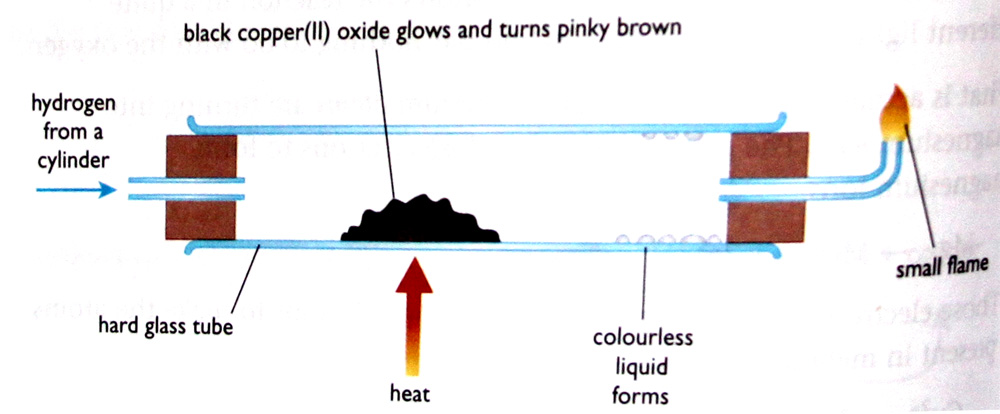 Displacement reactions involving solutions of salts
The reaction between zinc and copper(II) sulphate solution

Zn(s) + CuSO4(aq) → ZnSO4(aq) + Cu(s)

Ionic Equation:
Zn(s) + Cu2+(aq) + SO42-(aq) →Zn2+(aq) + SO42-(aq) + Cu(s)

Removing Spectator Ions:
Zn(s) + Cu2+(aq)  →Zn2+(aq) + Cu(s)

This is a redox reaction.
The reaction between zinc and copper(II) sulphate solution
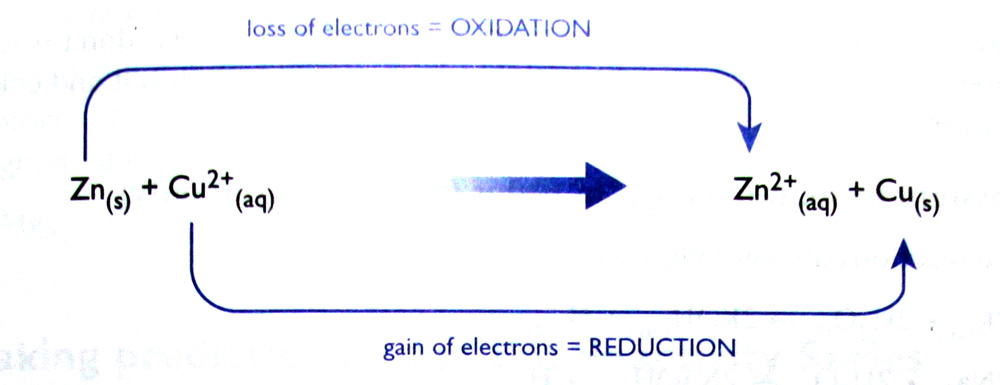 The reaction between copper and silver nitrate solution

Cu(s) + 2AgNO3(aq) → Cu(NO3)2(aq) + 2Ag(s)

Ionic Equation:
Cu(s) + 2Ag+(s) + 2NO3-(aq) →Cu2+(aq) + 2NO3-(aq) + 2Ag(s)

Removing Spectator Ions:
Cu(s) + 2Ag+(s)  → Cu2+(aq) + 2Ag(s)

This is a redox reaction.
The reaction between copper and silver nitrate solution
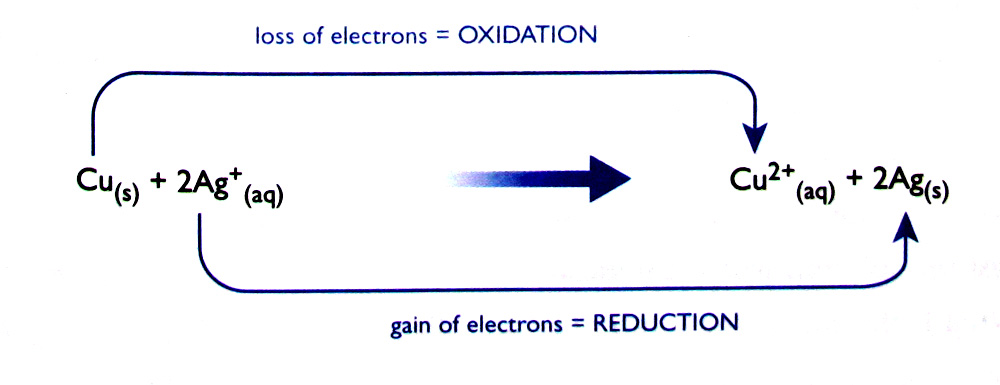